Fellowship Church,  May 18, 2025                                                      			                           B Heath
Straight & Balanced
(Luke 3:4-6)
Expository Teaching
Ephesians 6:10-20 and 2 John

The Elect Lady Stands
(walk in truth and love)

Old Testament:  Psalm 68, the victory of the ark going to Jerusalem 
2 Samuel 6-7, 1 Chronicles 13-16
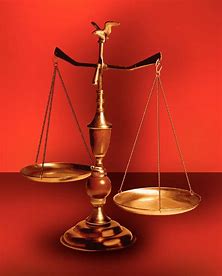 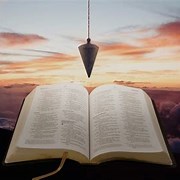 OT:  Ps 5:8,  Pr 4:25-27
Amos 7:7-8
Isaiah 28:13, 17

NT:  Mt 3:3,  Acts 9:11 
Hebrews 12:13, Jude 3
1 Corinthians 15:1-4
2 Timothy 3:10, John 7:16
OT:  Deut 25:13-16  
Proverbs 20:10
Daniel 5:25-28

NT:  Hebrews 12:1
1 Cor 3:11-15
Philippians 4:5
James 3:17
Ephesians 
1-3 SIT, 4:1-6:9  WALK

6:10-20  STAND
Be STRONG in the Lord,
STAND against 
the wiles of the devil (6:11)
withSTAND in the evil day (6:13a) 
having done all, to STAND (6:13b)
STAND therefore (6:14a)

Armor of God  (6:14b-17)

1st Loins – Truth

2nd Breastplate – Righteousness

3rd Feet – Gospel of Peace

4th Shield  –  of Faith

5th Helmet –  Salvation

6th Sword  –  Word of God

7th Prayer (6:18-20)
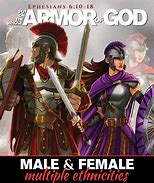 2 John – The Elect Lady Stands

1-6  TRUTH (5X)
  - (love-4x, walk-3x, commandment-4x) 
  - singular:  elder, elect lady & her children (1)
  - the truth abides in us forever (2) 
  - rejoice greatly, children walking in truth (4)
  -  lady,  commandment – beginning - love

7-11 DECEIVERS (3X) an anti-christ
  - (doctrine-3x. 2 Peter 2, Jude, 2 Timothy 3) 
  - Christ did not come in the flesh (7, 9)
  - look to yourselves, receive full reward (8)
  - do not receive into your house, nor greet
  -  *many deceivers and one truth (Gal 5:19-23)
  
12-13 FACE to FACE
  - not write but speak, that our joy may be full
  - singular:  elect sister
Husbands 
and wives 
in spiritual warfare 
since the 
Garden of Eden 
in Genesis 1-3

Next 2 Sundays
Ruth and Esther
Sunday School Through the Bible (2023 - 2025) 

        Grow in grace, and in the knowledge of our Lord and Savior Jesus Christ 
                                                       2 Peter 3:18     
                           
COMPLETED books of the Bible

Old Testament:  Genesis (4), Exodus (4), Leviticus (2), Numbers (3), Deuteronomy (5), Psalms (4), Psalm 68 (2), Proverbs, Ecclesiastes, Amos, Obadiah, Malachi  

New Testament:  Mark, Colossians, 1-2 Thessalonians (10), Ephesians, Philemon, James, 
2 Peter (4), 2 John, Jude 

Next Sunday:  read-ahead Ruth 

New: use index cards to present Sunday School questions
          to answer for all to hear.


Invitation to Fellowship Church 2025 daily schedule for Bible and prayer
March 19-25.  2 Kings 15:1-17:41 (Mon-Sat) & Psalm 73 (Sunday)
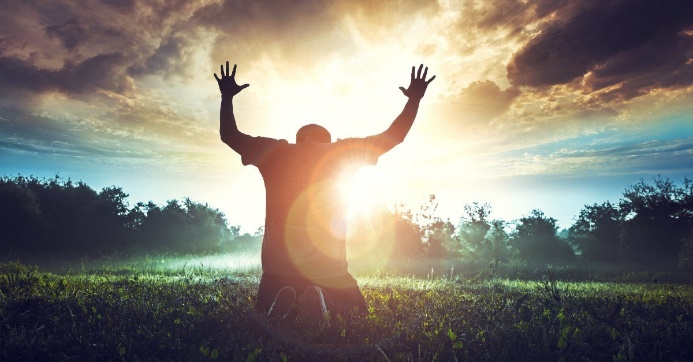 [Speaker Notes: -]